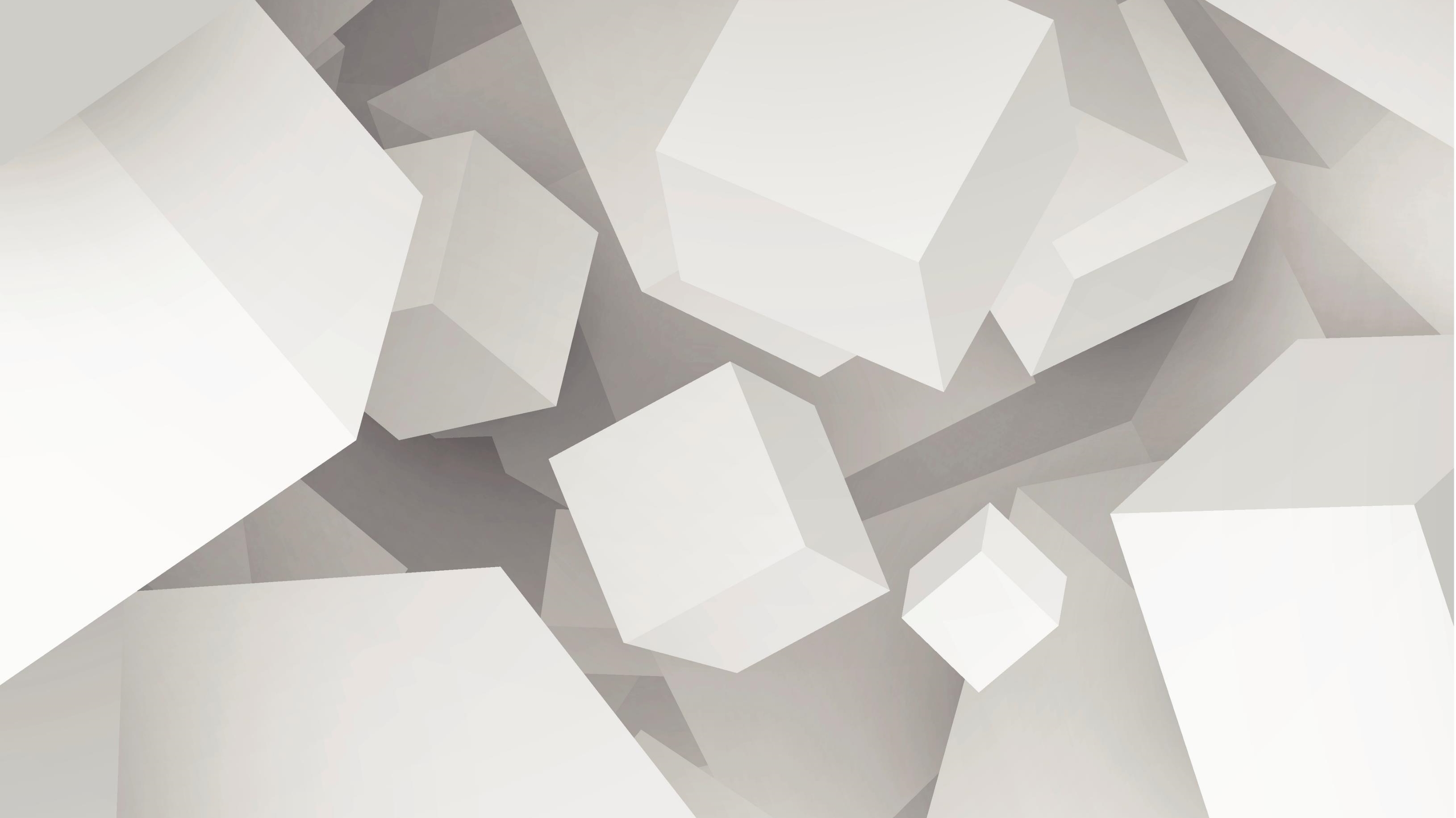 Increased Fuel Prices Impact to Tourism Industry
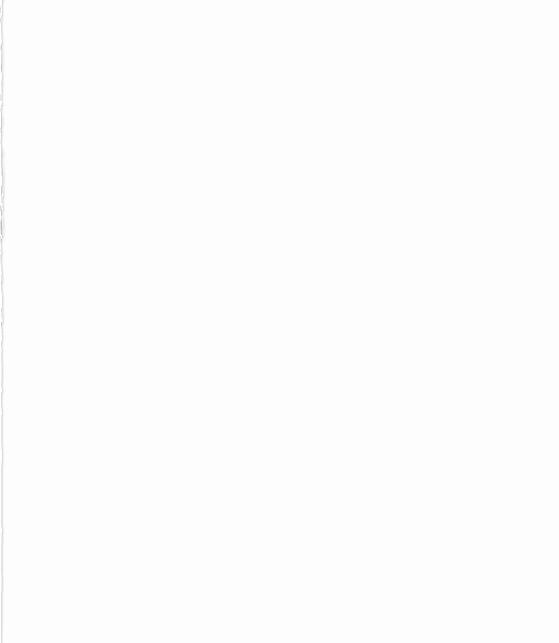 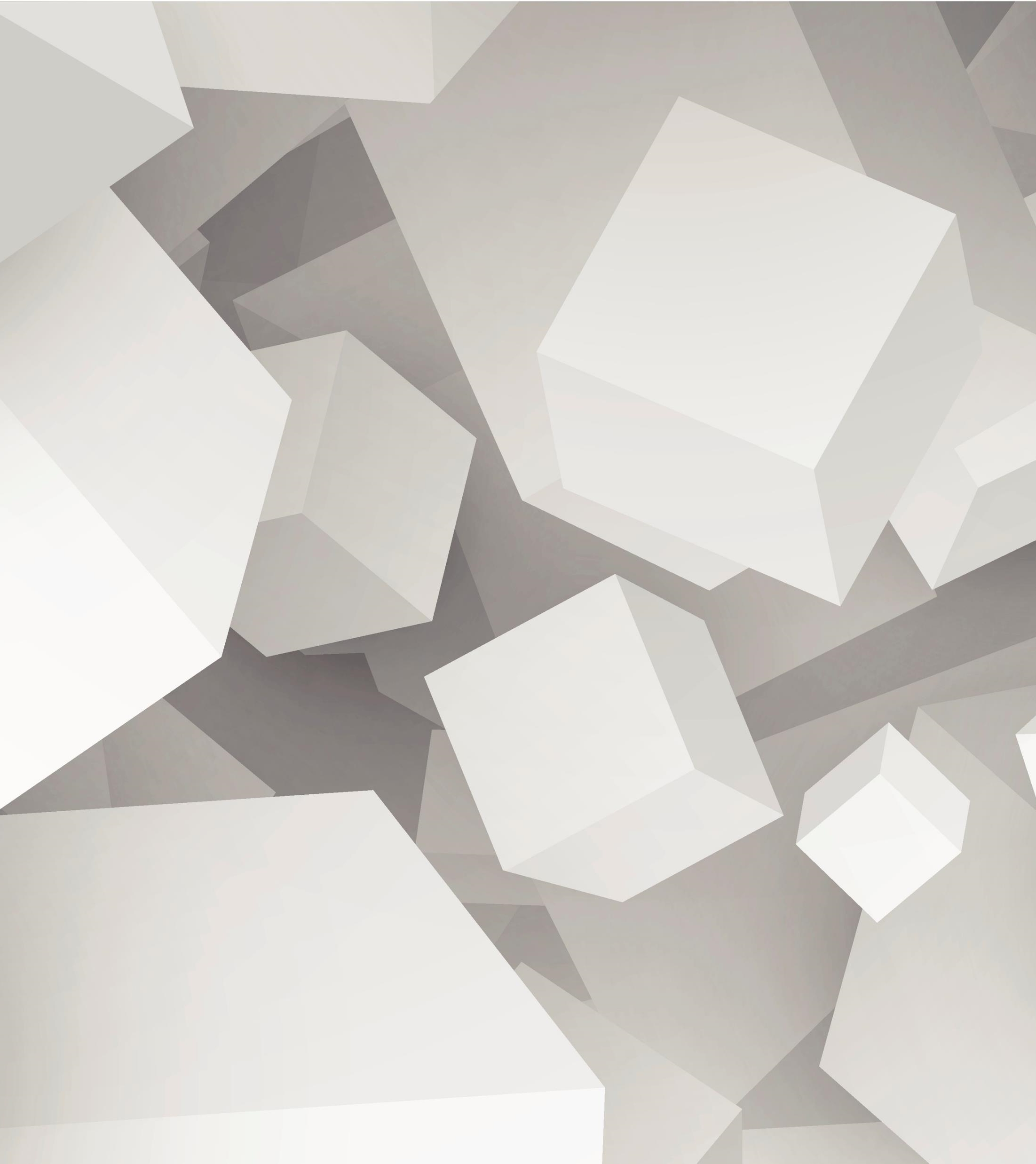 Summary of Issue
If the tourism industry is airline service cutbacks, airline dependent and frequency of flight can affect each aspect of the tourism industry of the Niagara region. 
Gas prices are taking a heavy toll on various businesses which are dependent on fuel, and its effects are likely to be rippled by the economy, taking from the pockets of customers and cutting profits.
Price amount across the tax and customers and business and also boon for regions of energy exporting.
Outdoor recreation and tourism is dependent highly on travel, it gets influenced by the prices of gasoline. Increasing and unstable fuel prices may  affect the travel participation and behavioral adaptions is being occurred
Summary of Issue
There are some issues get faced by Niagara is because of the big variety of the players which is really difficult for obtaining a consensus on key elements of the brand and developing the all-encompassed brand image.
This is really difficult for having the buy-in from various tourism parties.
Tourism of Niagara experience is a patchwork and collage of the images rather than being the brand image
Having the competitive nature of players of tourism has in past has hindered full-operation has been required for rejuvenating.
Summary of Issue
Gas prices of oil are hitting historic highs. The main reason for this is the world economy is being risen after 2 years of the lockdown of COVID and it is burning more oil as the consequence.
Due to hike in the fuel prices it is increasing the costs of transportation which in return affects the tourism industry as it is causing more cost because of hiking in the cost of the fuel prices
If there has been used charter aircraft which is like floatplanes is a big part of the budget can be gone as aviation fuel.
Practices adapted by Tourism Industry
There has been the use of Economic stimulus packages in economic measures packages which government does invoke the stimulating of the floundering economy. This includes reinvigorating the economy and preventing the recession  by boosting spending and employment
There is the use of the health and safety protocols in the Tourism industry that can attract the more customers
Incentives is been offered to the customers so that they can attract more customers.
Tourism is been taking full account of the future and current social, economic, and environmental impacts, in which needs are being addressed by visitors. The environment, the industry, and host communities.
Practices adapted by Tourism Industry
Turnaround strategy- This can represent the concerted private and public sector effort for reversing the visitor numbers by doing investment in substantial planning and efforts of promotions.
Sustainable growth strategy- External conditions of destination can be unfavorable related to access, and this strategy does concentrate to maintain the old markets and achieving low levels of the growth
Practices adapted by Tourism Industry
Incremental growth strategy- This strategy do adopt the phased approach for the development of resorts having less use of the new products marketing and development projects as a destination do seek the new markets
Selective tourism strategy- Some market segments have been targeted for capitalizing on the strengths of the destination.
Recommendations
There can be one solution for this is expanding the market and finding more customers who are close to home.
Temporary solution of this can help the industry of local hotel is not adding to the economy of community as tourism revenue from a local region outside for falling.
Developing the marketing schemes which can be continued in making the travel to the destination a worthwhile venue for visiting.
Recommendations
Development must be encouraged of the local initiatives as per promoting the industry and it has to be known how of the one community and area
Regional branding is to be encouraged and integrated tourism approaches
There must be the development of various innovative solutions for the organization of visitors’ transportation asking care of environmental impacts.
References
De Lange, D., & Dodds, R. (2017). Increasing sustainable tourism through social entrepreneurship. International Journal of Contemporary Hospitality Management.

Zolfani, S. H., Sedaghat, M., Maknoon, R., & Zavadskas, E. K. (2015). Sustainable tourism: a comprehensive literature review on frameworks and applications. Economic research-Ekonomska istraživanja, 28(1), 1-30.

Guo, Y., Jiang, J., & Li, S. (2019). A sustainable tourism policy research review. Sustainability, 11(11), 3187.

Carr, A., Ruhanen, L., & Whitford, M. (2016). Indigenous peoples and tourism: The challenges and opportunities for sustainable tourism. Journal of Sustainable Tourism, 24(8-9), 1067-1079.